La dissertation de philosophie
La méthode de la dissertation en philosophie
[Speaker Notes: Consultez notre article complet ici : https://www.scribbr.fr/dissertation-fr/methode-dissertation/]
La dissertation en philosophie
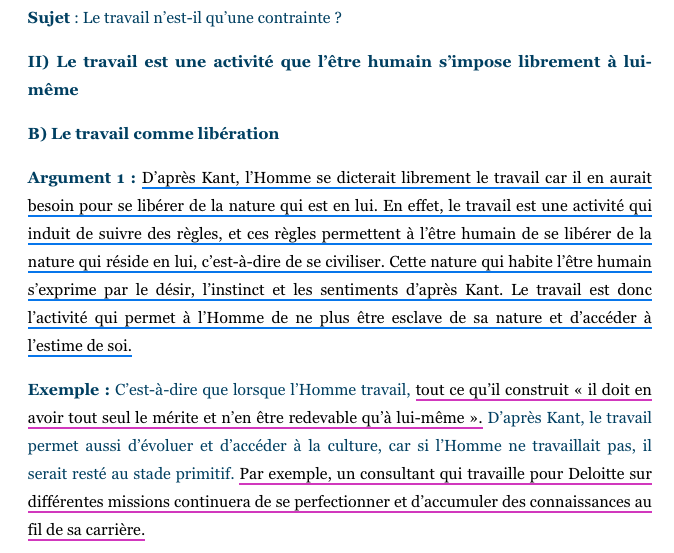 Épreuve reine en philosophie, la dissertation vise à présenter une réponse argumentée à partir d’un sujet donné.
[Speaker Notes: Plus d’informations sur la méthode de la dissertation de philosophie ici : https://www.scribbr.fr/dissertation-fr/methode-dissertation/ 

Plus d’informations sur le plan d’une dissertation de philosophie ici : https://www.scribbr.fr/dissertation-fr/plan-dissertation-de-philosophie/]
6 étapes pour faire une dissertation
Étape 1 : analyser le sujet 
Étape 2 : problématiser le sujet 
Étape 3 : rédiger le plan 
Étape 4 : préparer l’argumentation
Étape 5 : rédiger la dissertation
Étape 6 : relire et corriger le travail
[Speaker Notes: Pour réaliser une dissertation de qualité, les six étapes sont primordiales ! Elles permettent de cheminer vers un développement de qualité.]
Analyser le sujet en profondeur
Étape 1
Lire attentivement le sujet
Lire le sujet avec attention.  
Si plusieurs sujets sont proposés, il faut choisir celui sur lequel on a le plus de connaissances. 

Exemple de sujets :
– Le travail n’est-il qu’une contrainte ?
– L’Homme est-il un animal libre ?
2. Définir les termes du sujet
Définir les principaux termes du sujet. 
Choisir une définition spécifique pour chaque terme.
Sujet : Le travail n’est-il qu’une contrainte ?
Contrainte : une chose imposée par l’extérieur contre la volonté d’un individu (différent d’une obligation).
Travail : au sens économique, le travail est une activité rémunérée ou non qui permet la production de biens et services.
Qu’une : seulement, uniquement.
[Speaker Notes: Pour cerner les enjeux du sujet, il faut définir les termes clés. 
Les mots possèdent des définitions diverses, donc il faut choisir une définition spécifique (par exemple : “État” peut désigner un pouvoir politique, ou bien désigner un état psychique, métaphysique,…).
Nous conseillons d’utiliser l’étymologie des mots pour obtenir une bonne définition des termes. 
La définition des termes clés doit permettre de dégager un premier angle d’attaque. 
Pour chaque terme, si des idées, des concepts, des théories, ou des auteurs, vous viennent à l’esprit, notez-les sur un brouillon !]
3. Faire un brainstorming
Il faut :
souligner les mots importants du sujet ;  
écrire les idées qui viennent à l’esprit sur le sujet ; 
reformuler le sujet avec ses propres mots pour le rendre plus clair ;   
relire régulièrement le sujet pour éviter le hors-sujet.
Sujet : Le travail n’est-il qu’une contrainte ?
C’est une activité imposée de l’extérieur, donc une contrainte.
Le travail permet de nous libérer ?
Le travail est une fin en soi ?
Est-ce imposé par la société ?
Le travail peut être un plaisir.
Est-ce une contrainte ou une obligation que l’homme s’inflige ?
Que serions-nous sans le travail ?
[Speaker Notes: Faire un brainstorming permet de lister des éléments pour l’argumentation du développement. 
Le brainstorming sert à dégager le ou les problèmes posés par le sujet, ainsi que des éléments de réponse.]
Problématiser le sujet
Étape 2
Problématiser
Reformuler le sujet sous forme d’une question générale.
Sujet : Le travail n’est-il qu’une contrainte ?
Problématique : Est-ce que l’Homme est contraint ou obligé de travailler ?
[Speaker Notes: La problématique est la question à laquelle devra répondre la dissertation. 
L’étape de la problématisation est donc très importante. Elle va permettre de donner une orientation au travail et de guider le développement de la dissertation. 
Une mauvaise problématique mène au hors-sujet. 
La problématique peut commencer par “En quoi...”. 
Pour une argumentation plus traditionnelle thèse / antithèse / synthèse, la problématique peut être démarrée par “Est-ce que...”, car on obtient une réponse “Oui/Non/Peut être”.]
Construire un plan
Étape 3
Le plan
Il faut :
noter les principales idées à développer (issues du brainstorming) ;  
ordonner les idées de façon logique. 

Options de format d’un plan : 
en trois parties et deux sous-parties ;
en deux parties et trois sous-parties.
[Speaker Notes: Le plan doit-être construit en fonction de la problématique rédigée au préalable : les grandes aprties du plan doivent y répondre. 
Le plan est la colonne vertébrale de la dissertation : il présente les grandes idées qui seront développées par la suite.

Plus d’informations sur le plan de la dissertation de philosophie ici : https://www.scribbr.fr/dissertation-fr/plan-dissertation-de-philosophie/]
Sujet : Le travail n’est-il qu’une contrainte ?
I) Le travail : une activité imposée par l’extérieur contre la volonté de l’Homme ?
A) L’origine du travailB) Une action imposée à l’humanité par d’autres HommesC) Le travail et la société
II) Le travail : une activité que l’être humain s’impose librement à lui-même ?
A) Travailler est naturel pour l’Homme ?
B) Le travail comme une libération
C) Le travail, une fin en soi
L’argumentation
Étape 4
L’argumentation
Pour chaque sous-partie : 
Trouver un argument 
Donner un ou plusieurs exemples 
Conclure la démonstration
[Speaker Notes: À partir du plan de la dissertation, il faut préparer le corps du développement grâce à l’argumentation. 
Pour chaque sous-partie, il s’agit de trouver un argument, un exemple, et de conclure la démonstration. 
Chaque argument représente un paragraphe.]
Sujet : Le travail n’est-il qu’une contrainte ?
II) Le travail est une activité que l’être humain s’impose librement à lui-même
B) Le travail comme libération
Argument : D’après Kant, l’Homme se dicterait librement le travail car il en aurait besoin pour se libérer de la nature qui est en lui. En effet, le travail est une activité qui induit de suivre des règles, et ces règles permettent à l’être humain de se libérer de la nature qui réside en lui, c’est-à-dire de se civiliser. Cette nature qui habite l’être humain s’exprime par le désir, l’instinct et les sentiments d’après Kant. Le travail est donc l’activité qui permet à l’Homme de ne plus être esclave de sa nature et d’accéder à l’estime de soi.
Exemple : C’est-à-dire que lorsque l’Homme travail, tout ce qu’il construit « il doit en avoir tout seul le mérite et n’en être redevable qu’à lui-même ». D’après Kant, le travail permet aussi d’évoluer et d’accéder à la culture, car si l’Homme ne travaillait pas, il serait resté au stade primitif. Par exemple, un consultant qui travaille pour Deloitte sur différentes missions continuera de se perfectionner et d’accumuler des connaissances au fil de sa carrière.
Conclusion : Par conséquent, l’Homme s’oblige à travailler pour se libérer de la nature qui est en lui et pour accéder à l’estime de soi, ainsi qu’à la culture.
La rédaction
Étape 5
L’introduction de la dissertation
L’introduction comporte cinq éléments. 
Une accroche
L’énoncé du sujet
La définition des termes et la reformulation du sujet 
La problématique
L’annonce du plan
[Speaker Notes: L'introduction d’une dissertation de philosophie permet de poser le sujet et d’exposer clairement le problème. 
L’introduction ne doit pas être trop longue (10 à 15 lignes), et s’adresse à un lecteur qui n’a aucune connaissance sur le sujet. 

Plus d’informations sur les phrases d’accroche ici : https://www.scribbr.fr/dissertation-fr/phrase-daccroche-dissertation/]
Sujet : Le travail n’est-il qu’une contrainte?
« Le travail a quelque chose de semblable à la mort. C’est une soumission à la matière. » a dit Guillaume Apollinaire. Il pose ainsi la question du travail, comme une unique contrainte. Le travail n’est-il alors qu’une contrainte ? L’étymologie latine du mot travail, « tripalium », signifie « instrument de torture ». En outre, c’est une action liée à la souffrance et qui possède une dimension fortement négative. Par définition, le travail est une activité de transformation de la nature qui a pour effet de transformer l’Homme lui-même. Pour Blaise Pascal, c’est un divertissement qui occupe une grande partie de la vie des Hommes et qui permet de masquer les problèmes essentiels de l’existence humaine. On définit une contrainte comme étant est une chose imposée par l’extérieur contre la volonté d’un individu.
On peut donc se demander est-ce que l’Homme est contraint ou obligé de travailler ? Dans un premier temps, nous nous demanderons si le travail n’est qu’une activité imposée par l’extérieur contre la volonté de l’Homme, puis dans un deuxième temps nous nous interrogerons sur le fait que le travail est une activité que l’être humain s’impose librement à lui-même.
[Speaker Notes: Légende :
Une accroche
L’énoncé du sujet
La définition des termes et la reformulation du sujet 
La problématique
L’annonce du plan]
2. Le développement
Apporter deux à trois sous-parties pour chaque grande partie. 
Utiliser le format suivant :
I) Partie 1
Sous-partie 1
Argument 1 
 Exemple 1 
Conclusion 

Argument 2 
 Exemple 2
Conclusion
…
TRANSITION
II) Partie 2
[Speaker Notes: Le développement comporte deux à trois parties nettement séparées. 
Une ligne doit être sautée après l’introduction, entre chaque partie, et avant la conclusion. 
Chaque sous-partie est divisée en trois ou quatre paragraphes qui s’articulent autour d’un argument ou d’une idée directrice.]
Sujet : Le travail n’est-il qu’une contrainte ?
B) Le travail comme libération
L’Homme s’imposerait librement le travail, car il en aurait besoin pour se libérer.
Argument 1 : D’après Kant, l’Homme se dicterait librement le travail car il en aurait besoin pour se libérer de la nature qui est en lui.
Exemple 1 : C’est-à-dire que lorsque l’Homme travail, tout ce qu’il construit « il doit en avoir tout seul le mérite et n’en être redevable qu’à lui-même ».
Conclusion : L’Homme s’oblige à travailler pour se libérer de la nature qui est en lui et pour accéder à l’estime de soi ainsi qu’à la culture.

Argument 2 : D’autres philosophes comme Pascal  voient dans le travail un autre facteur de libération.
Exemple 2 : Il existe de nombreuses questions de ce genre comme « que faire de sa vie ? » ou bien « que faire face à l’angoisse de la mort ? ». Pascal considère que pour se libérer face à ce maux l’Homme s’impose librement le travail, qui est un divertissement qui l’occupe et l’empêche de se poser ces questions existentielles. 
Conclusion : l’Homme se dicte librement le travail car c’est l’unique solution face à l’angoisse et l’ennui causés par la condition humaine.
[Speaker Notes: Plus d’informations sur l’exemple du développement ici : https://www.scribbr.fr/dissertation-fr/methode-dissertation/]
3. Les transitions
Deux types de transitions : 
transitions entre les grandes parties ; 
transitions entre les sous-parties.
Composition des transitions
Une mini-conclusion. 
Une critique d’un point faible de la partie précédente. 
L’annonce de la partie suivante.
[Speaker Notes: Les transitions sont extrêmement importantes dans une dissertation. Elles permettent de lier les parties entre elles et d’apporter de la fluidité dans le raisonnement. 

Plus d’informations sur les transitions ici : https://www.scribbr.fr/elements-linguistiques/comment-faire-une-transition/]
Sujet : Le travail n’est-il qu’une contrainte ?
B) Le travail comme libération
Transition (de B vers C) :
Nous avons mis en exergue que le travail permet à l’Homme de se libérer de la nature qui est en lui et de sa misère existentielle (B). Toutefois, notre étude ne s’est pas encore intéressée aux autres apports du travail. Nous allons désormais nous intéresser au travail comme une fin en soi (C).
[Speaker Notes: Une mini-conclusion. 
Une critique d’un point faible de la partie précédente. 
L’annonce de la partie suivante.]
4. La conclusion
rédiger une synthèse du développement qui indique clairement la réponse à la problématique ;
proposer une ouverture.
Sujet : Le travail n’est-il qu’une contrainte ?
Le travail ne peut guère être uniquement considéré comme une simple contrainte même si il est imposé à l’Homme par d’autres individus. En effet, il s’agit aussi d’une obligation, une fin en soi, qui lui permet en quelque sorte de s’émanciper la nature qui est en lui ainsi que de sa condition humaine. Le travail permet à l’Homme de se libérer d’aspects contraignant liés à l’existence humaine.
[Speaker Notes: En reprenant de façon synthétique les éléments du développement, la conclusion a pour but d’apporter une réponse à la problématique évoquée en introduction.]
Relecture et correction
Étape 6
Relecture et correction
Profitez du service de relecture et des conseils méthodologiques de Scribbr.
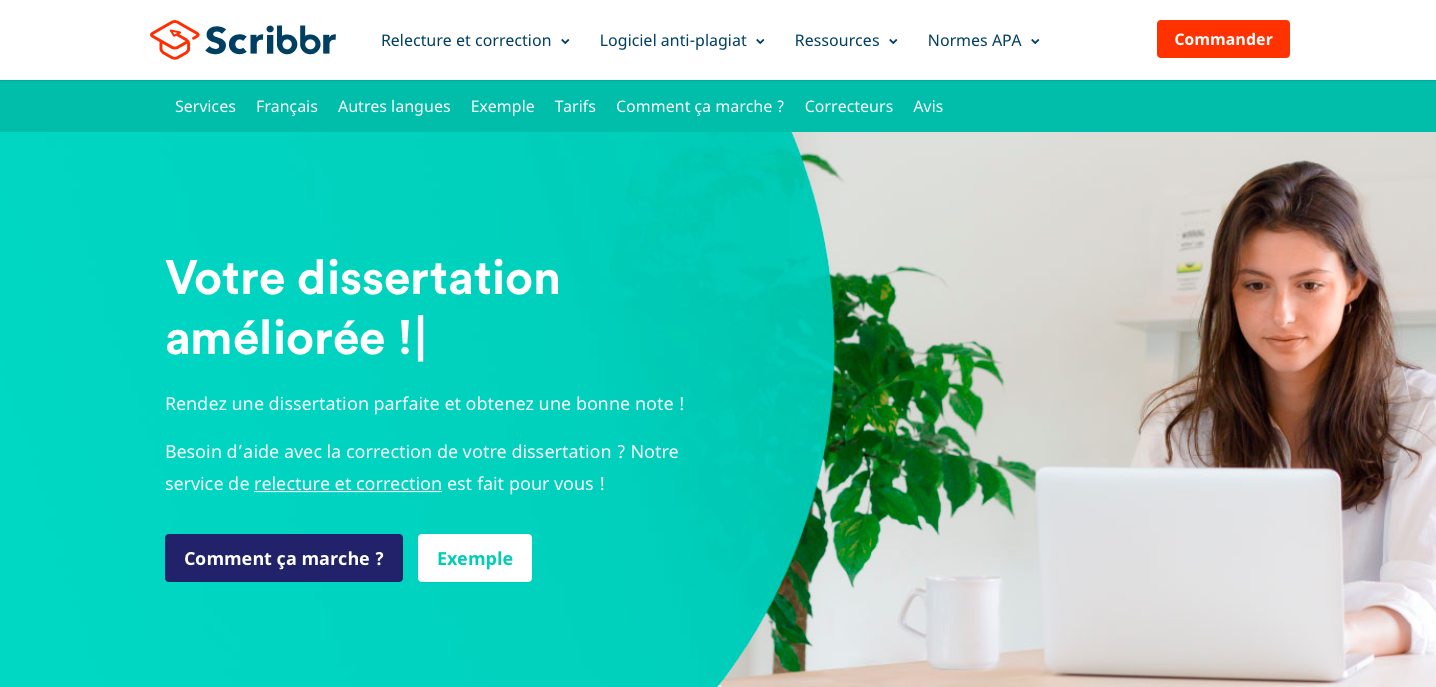 [Speaker Notes: La relecture et la correction sont des étapes primordiales en fin de dissertation. Les fautes décrédibilisent le travail et sont pénalisées par l‘évaluateur. 
Scribbr propose de relire, corriger et améliorer le style de votre dissertation, grâce à une équipe d’experts. 

Plus d’informations ici : https://www.scribbr.fr/relecture-correction/dissertation/]
Ressources recommandées
Les ressources de Scribbr
Notre article sur la méthode de la dissertation en philosophie 
Notre article sur le plan d’une dissertation en philosophie 
Notre service de correction et relecture pour la dissertation
Salut, nous c’est Scribbr 👋
Nous sommes une équipe de 60 personnes à Amsterdam, et nous travaillons en partenariat avec plus de 500 correcteurs indépendants à travers le monde pour aider les étudiants à obtenir leur diplôme et à devenir de meilleurs écrivains universitaires.

Chaque jour, nous travaillons dur sur notre service de relecture et correction, logiciel anti-plagiat, générateur de sources APA et nos ressources universitaires.
Comment utiliser cette présentation ?
Cette présentation peut être librement utilisée pour éduquer les étudiants sur la rédaction du rapport de stage. Vous pouvez :

Affichez cette présentation dans un environnement de classe
Modifiez ou supprimez des diapositives
Distribuez cette présentation sur papier ou dans des environnements d'étudiants privés (par exemple, Moodle, BlackBoard, Google Classroom, etc.)

Merci de rendre hommage à Scribbr pour la création de cette ressource.

Des questions ou des commentaires ? Ajoutez-les en dessous de l’article sur la méthode de la dissertation en philosophie : https://www.scribbr.fr/dissertation-fr/methode-dissertation/